All the Bible in its Context
Jeremiah 5v19-31

In the context of ch2-45
a message for Judah

In the context of ch5
six more dialogues !
Why such suffering ?
[Speaker Notes: >Let’s continue in the context of OT PROPHECY.
>Open your Bible to the last half of Jeremiah 5.
>The context of this chapter is a message TO JUDAH.
>The context of these verses is a series of DIALOGUES.
Let’s read verses 19 to 31…
>Verse 19 has a QUESTION, as do 22, 29 and 31 !]
Everyone asks this question.
“It shall come about when they say, ‘Why has the LORD our God done all these things to us ?’  Then you shall say to them, ‘As you have forsaken Me and served foreign gods in your land, so you will serve strangers in a land that is not yours.’” 
Jeremiah 5v19 NASB
What is God’s answer ?
[Speaker Notes: This is a COMMON question.
>God KNOWS what people are asking.
He gives a first of FIVE REASONS in answer.
God NEVER SQUELCHES questions.
>What is God’s first answer to suffering ? [obeying other gods]]
Let’s notice who is speaking.
19a God quotes His people.
19b-22 God tells His prophet what to say to His people.
23-24 God tells His prophet what His people’s problem is.
25 God speaks to His people.
26-31a God tells His prophet what His people’s sin is.
31b God speaks to His people.
To whom most of the time ?
[Speaker Notes: We should ask questions too.
>Follow me down through the text we have just read… [click 5]
>It’s obvious who is speaking ALL the time.
But, He is not always speaking to the same person.
TO WHOM does God address Himself MOST of the time ?]
Let’s notice the key words.
They / these 18x
You / your 11x
Me / my 6x
People 4x
LORD 4x
About whom is this text ?
[Speaker Notes: Another question we should ask is ABOUT WHOM is God talking.
>You can see the word “they” just pop out of these 13 verses.
>God speaks more often to the prophet about them, than directly to Judah.
>This is a very personal text.
>It is to a people, not a multi-racial group like the church today.
>It is the God of Israel who is speaking.
>So WHO is the subject of this text ?  [“they”, not the prophet]]
God has more to say.
“Declare this in the house of Jacob And proclaim it in Judah, saying, ‘Now hear this, o foolish and senseless people, who have eyes but do not see ;  who have ears but do not hear.’ ” 
Jeremiah 5v20-21 NASB
What’s His second answer ?
[Speaker Notes: Let’s look at more of the reasons for their suffering.
>God addresses ALL of the Children of Israel and specifically Judah.
“Declare” and “proclaim” are not the same, nor “house of Jacob” and “Judah” !
>How can they HEAR if they “have ears, but do not hear” ? [their choice to not listen nor look at reality]]
God has a third reason.
“ ‘Do you not fear Me ?’  Declares the LORD.  ‘Do you not tremble in My presence ?  For I have placed the sand as a boundary for the sea, an eternal decree, so it cannot cross over it. Though the waves toss, yet they cannot prevail ;  though they roar, yet they cannot cross over it.’ ” Jeremiah 5v22 NASB
Why is fear important ?
[Speaker Notes: There are FIVE reasons in all.
>Creation MUST respects the limits God has given to it.
Mankind IS also under God’s rule, whether he wants it or not.
>I thought fear was BAD !  [fear PROTECTS us from killing ourselves]]
God explains to Jeremiah.
“ ‘But this people has a stubborn and rebellious heart ;  they have turned aside and departed.  They do not say in their heart, ‘Let us now fear the LORD our God, who gives rain in its season, both the autumn rain and the spring rain, who keeps for us the appointed weeks of the harvest.’ ’ ” Jer5v23-24
How is this a sin ?
[Speaker Notes: Unbelievers don’t want to know what their problem is.
They just want suffering to stop.
>God explains that the ROOT of the problem is in their heart.
Sin is DEEPER than blindness or ignorance… and even lack of fear !
No one can plead ignorance in the face of the goodness of God in His creation.
>Didn’t God create mankind with free will ?  [sin is stubborn rebellion]]
God explains it to His people.
“Your iniquities have turned these away, and your sins have withheld good from you.” 
Jeremiah 5v25 NASB
Who’s fault is this suffering?
[Speaker Notes: God makes it simple for the unbeliever.
>”You’re missing out BIG TIME !”
>Can anyone blame God ?  [Sin causes suffering]]
They have another sin.
“For wicked men are found among My people, they watch like fowlers lying in wait ;  they set a trap, they catch men.  Like a cage full of birds, so their houses are full of deceit ;  therefore they have become great and rich.”
Jeremiah 5v26-27 NASB
What is this sin ?
[Speaker Notes: God is not finished with the Children of Israel !
>Notice that God is not speaking directly to Israel.
“They” sound very much like the USA.
>This is not idolatry nor blood shed.  [it’s a corrupt financial system]]
God has a fourth reason.
“ ‘They are fat, they are sleek, they also excel in deeds of wickedness ;  they do not plead the cause, the cause of the orphan, that they may prosper ;  and they do not defend the rights of the poor.  Shall I not punish these people ?’ declares the LORD, ‘On a nation such as this shall I not avenge Myself ?’ ” 
Jeremiah 5v28-29 NASB
When is this sin done ?
[Speaker Notes: The suffering of Judah and all of Israel is not just for one reason.
>Again God speaks to Jeremiah about “them”.
We often say “they do this or they do that”, but who are “they” for us ?
Remember, Jeremiah was a part of “them” !
>This is a sin of omission !  [when we turn our head and look away]]
The fifth and final sin is love.
“An appalling and horrible thing has happened in the land :  the prophets prophesy falsely, and the priests rule on their own authority ;  and my people love it so !” Jeremiah 5v30-31a
Where is this sin done ?
[Speaker Notes: God has one sin He really detests !
Chapter 5 began with the sin of swearing and adultery.
>Seven sins later, God ends his condemnation with this sin.
Judah was satisfied with “happy thought” theology.
>What is the seat of our affection ?  [love comes from the heart]]
God speaks to His people.
“But what will you do at the end of it ?” 
Jeremiah 5v31 NASB
How should we answer ?
[Speaker Notes: There is a little phrase at the end of this chapter that is often missed.
>This is the ULTIMATE QUESTION of how will you react !
After suffering so much, how will they respond ?
>We too often suffer !
How do we take suffering ?
Do we get mad, irritable, unhappy, or sober ?  [we should learn a lesson]]
Review, react and remember:
All suffering is because of sin.
The sin may not be your own.
But, we need to examine our self.
Confession and repentance (turn around) are God’s goals.
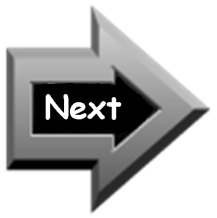 This is for nations & individuals!
[Speaker Notes: Let’s not forget, put off until tomorrow, nor miss the point.
>God never causes suffering.
>We may suffer because of others.
>But, we should first look in our own mirror.
>Admitting our sin and turning from it is God’s goal for our good.
>We all are a part of a nation, a neighborhood, a family.
But, we all have our own lives to examine when we suffer.
So let’s take suffering seriously, from God’s point of view  for our GOOD !]